Тема: Задача суоттааьына
4 кылаас
5   9   0   9   7   9       8  3   2   6  6  9   9  1  4  8  9
35:7 =З
             90:10=а
100:0=д
            56:8=ч
                    64:8=с
27:9=у
     100:50=0
                  36:6=т
1000:1000=һ
                   88:22=ы
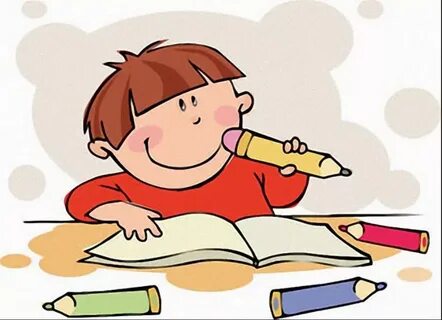 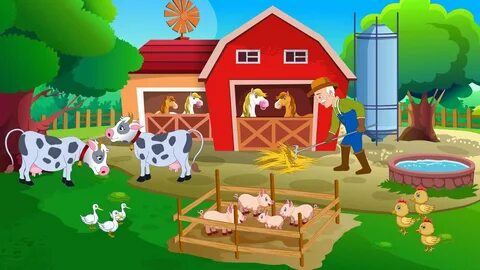 Пиэрмэр – ына5ы, сылгыны, кууруссаны, сибиинньэни,  
о.д.а дьиэ кыылын анаан-минээн иитэр. Дьону этинэн, уутунэн,
сымыытынан хааччыйар.
*Тылынан суот:
                                                
.  Тегул таблицатын ччинэтиии

.   350   150   50 =0
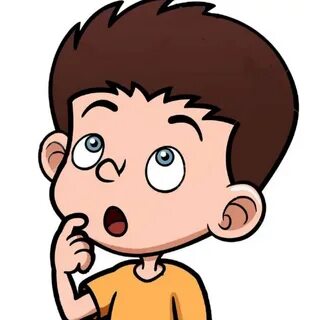 Карточканан  тэтэрээккэ улэ
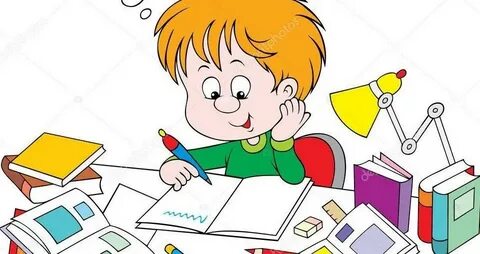 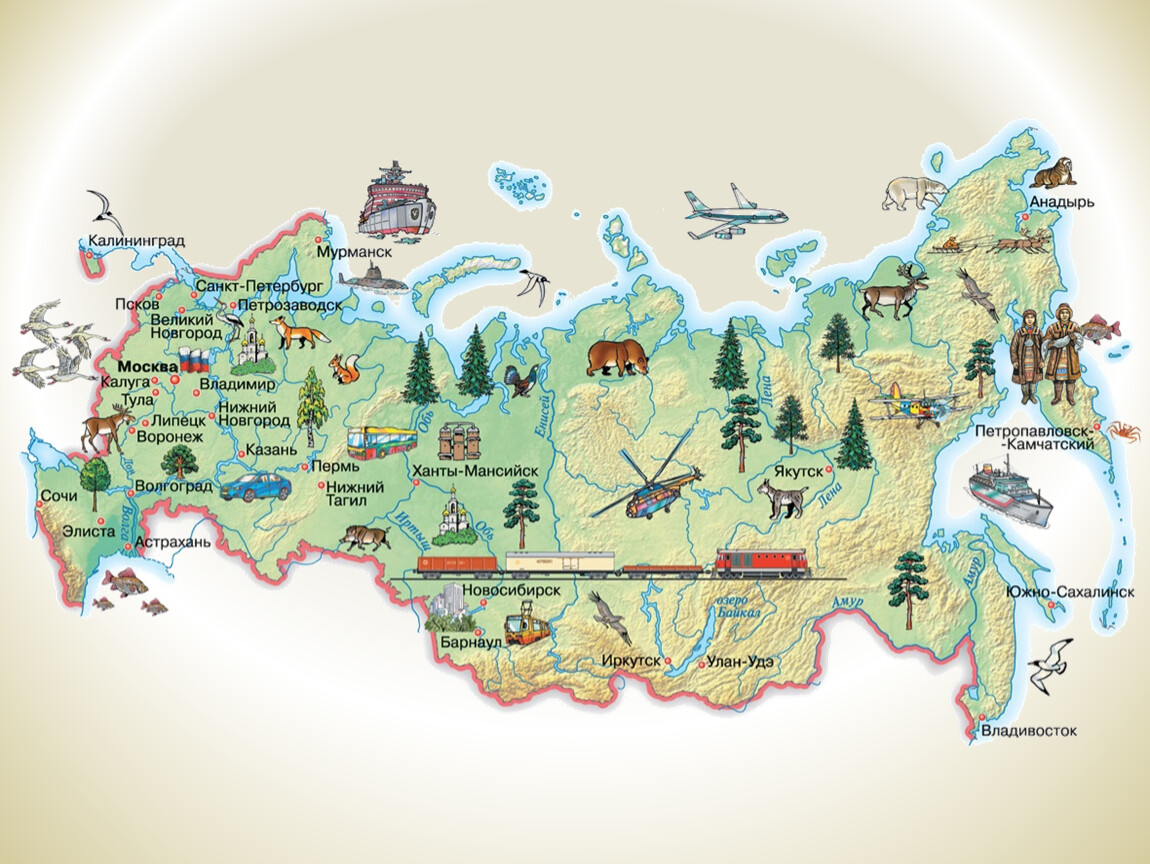 Республика Саха (Якутия) является
субьектом Российской Федерации и
 географически расположена 
в Восточной Сибири, а как адми-
нистративная часть России – в
Дальневосточном федеральном
 округе как регион.
2 сорудах: схеманан задачаны суоттааьын:
4884км
Якутск
12км
Н-Бэстэх
72км
Сымах
Москва
?
4сорудах: 
Ферма «Якутский скот» -  100 ынахтаах                                    
                    
ЛПХ «Сымах» – 400 ынахтаах                    

ЭКО» ферма – 250 ынахтаах.
                 
 Барыта хас ынах баарый? 

ЛПХ Саха ына5ыттан хас тегул элбэх ынахтаа5ый?
               
   ЭКО ЛПХаттан хаьынан а5ыйах ынахтаа5ый ?
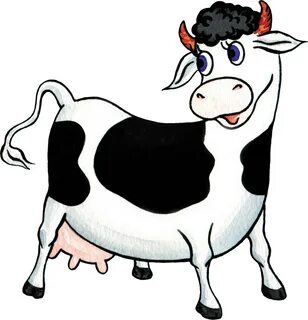 Сынньалан
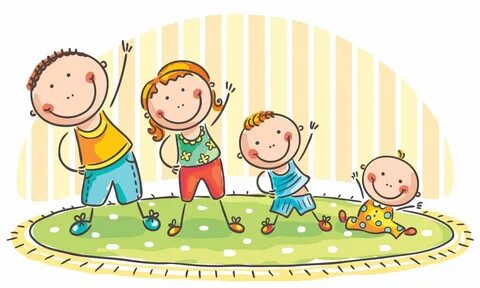 5 сорудах: 

Саха ына5а куннэ 5 л уут биэрэр. 

Оччо5о ферма куннэ теье ууту ыларый?

2 нэдиэлэ5э барыта теье ууту ыахтарай?
6 сорудах:     

35л ууттэн 1 кг арыы оноьуллар буолла5ына, 25кл арыы хас литр ууттэн оноьуллуой?
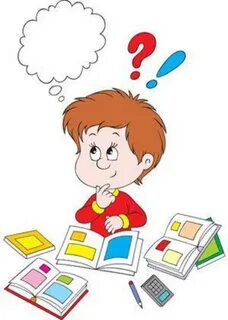 7 сорудах:

             Пиэрмэр 2 ч 25 мунуутэ5э дьиэтиттэн тахсыбыт уонна ферма5а 3ч 07 мунуутэ5э кэлбит. Кини теье ер айаннаабытый?
Логическай оонньуу
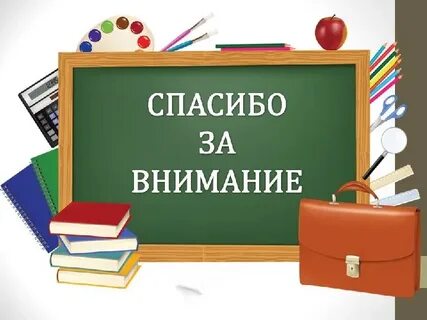 6. Информация о домашнем задании.
7. подведение итогов. рефлексия
Дь.улэ